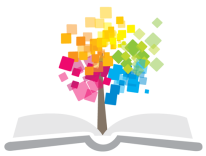 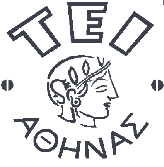 Ανοικτά Ακαδημαϊκά Μαθήματα στο ΤΕΙ Αθήνας
Ανάλυση Συστημάτων Μακροχρόνιας Φροντίδας (Θ)
Ενότητα 5: Δικτύωση Μακροχρόνιας φροντίδας 
Γιώργος Πιερράκος
Τμήμα Διοίκησης Επιχειρήσεων

Κατεύθυνση Διοίκησης Μονάδων Υγείας και Πρόνοιας
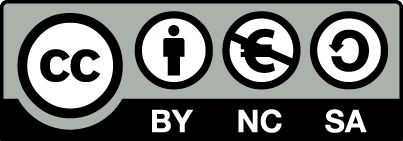 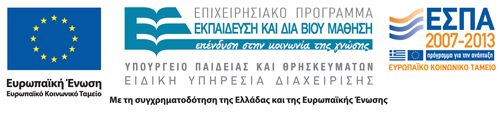 Στόχοι της δικτύωσης
Παροχή συντονισμένης διατομεακής φροντίδας, 
Κάλυψη των αναγκών των ασθενών,
Χρήση δεδομένων της ασθένειάς τους σε πραγματικό χρόνο,
Άμεση ενημέρωση, 
Καταγραφή δεικτών, 
Εφαρμογή αποτελεσματικών θεραπευτικών στρατηγικών.
2
Διαχείριση χρόνιων ασθενειών
Διασφάλιση της υποστήριξης την κατάλληλη στιγμή
Συνδυασμός με Πρόληψη και Αγωγή Υγείας
Διαστρωμάτωση Κινδύνων 
Υποστήριξη των επαγγελματιών υγείας στη λήψη αποφάσεων 
Υποστήριξη της Αυτό φροντίδας των ασθενών
3
Ποιοι συμμετέχουν στο δίκτυο
Συνεργασία των τομέων: Δημόσιου, Ιδιωτικού και Εθελοντικού και Άτυπων δικτύων:
1ος Τομέας: Δημόσιος Τομέας: Κρατικές Υπηρεσίες, Ο.Τ.Α., Ν.Π.Δ.Δ.
2ος Τομέας: Αγορά, Κερδοσκοπικός Τομέας– εταιρική κοινωνική ευθύνη
3ος Τομέας: Κοινωνική Οικονομία- Κοινωνική επιχειρηματικότητα, Εκκλησία, Εθελοντικές Οργανώσεις
4ος Τομέας: Άτυπα Δίκτυα , Άτυπες ομάδες αυτοβοήθειας
4
Δίκτυο σε τοπικό επίπεδο
Άτομα ή φορείς συνεργάζονται στο πλαίσιο μιας συμφωνίας, ως ίσοι εταίροι για την επίτευξη κοινών στόχων σε ένα συγκεκριμένο θεματικό πεδίο. Τα οφέλη: 

Λαμβάνονται υπόψη όλες οι απόψεις και οι  προτεινόμενες λύσεις για τα τοπικά προβλήματα.
Αποφεύγεται ο κατακερματισμός πόρων.
Εξασφαλίζεται η πολιτική υποστήριξη.
Δίνεται δυνατότητα πρόσβασης και εμπλοκής των δικαιούχων στη λήψη αποφάσεων που τους αφορούν.
Σύνδεση της Τοπικής Κοινωνίας με την Ευρύτερη κοινωνία.
5
Η βιωσιμότητα των δικτύων εξαρτάται:
Στελέχη ικανά και έμπειρα στη δικτύωση, 
καλές διαπροσωπικές σχέσεις, 
Κοινός στόχος,
Επικοινωνιακή πολιτική,
Διαδικασίες και τεκμηριωμένο πλαίσιο λειτουργίας.
6
Παράμετροι προσδιορισμού και λειτουργίας τοπικού δικτύου
Αριθμός και είδος συμμετεχόντων φορέων
Διαδικασίες προετοιμασίας της δικτύωσης
Μορφή και οργάνωση του δικτύου
Ο ρόλος του συντονιστή
Οργάνωση και λειτουργία δικτύων
7
Ενδεικτικές προϋποθέσεις για την αποτελεσματική παροχή υπηρεσιών μακροχρόνιας φροντίδας
Σταθερή πολιτική και στρατηγική, 
Εξασφάλιση της συλλογής πληροφοριών, 
Ανταλλαγή δεδομένων μεταξύ όλων των ενδιαφερομένων, 
Καταγραφή αναγκών υγείας των πολιτών, 
Σύνδεση της παροχής υπηρεσιών με τις κοινωνικές ανάγκες και προτεραιότητες,
Προσδιορισμός βασικών παραγόντων  κινδύνου,
Ενίσχυση των δράσεων δημιουργίας δικτύων μεταξύ δημόσιων ιδιωτικών και εθελοντικών τοπικών Φορέων και οργανώσεων.
8
Τέλος Ενότητας
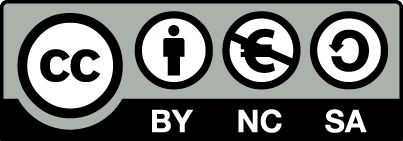 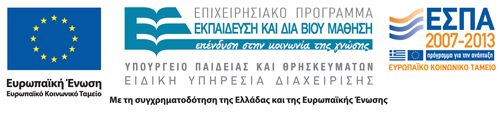 Σημειώματα
Σημείωμα Αναφοράς
Copyright Τεχνολογικό Εκπαιδευτικό Ίδρυμα Αθήνας, Γεώργιος Πιερράκος 2015. Γεώργιος Πιερράκος. «Ανάλυση Συστημάτων Μακροχρόνιας Φροντίδας (Θ). Ενότητα 5: Δικτύωση Μακροχρόνιας φροντίδας ». Έκδοση: 1.0. Αθήνα 2015. Διαθέσιμο από τη δικτυακή διεύθυνση: ocp.teiath.gr.
Σημείωμα Αδειοδότησης
Το παρόν υλικό διατίθεται με τους όρους της άδειας χρήσης Creative Commons Αναφορά, Μη Εμπορική Χρήση Παρόμοια Διανομή 4.0 [1] ή μεταγενέστερη, Διεθνής Έκδοση.   Εξαιρούνται τα αυτοτελή έργα τρίτων π.χ. φωτογραφίες, διαγράμματα κ.λ.π., τα οποία εμπεριέχονται σε αυτό. Οι όροι χρήσης των έργων τρίτων επεξηγούνται στη διαφάνεια  «Επεξήγηση όρων χρήσης έργων τρίτων». 
Τα έργα για τα οποία έχει ζητηθεί άδεια  αναφέρονται στο «Σημείωμα  Χρήσης Έργων Τρίτων».
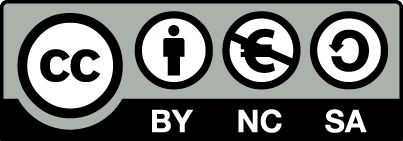 [1] http://creativecommons.org/licenses/by-nc-sa/4.0/ 
Ως Μη Εμπορική ορίζεται η χρήση:
που δεν περιλαμβάνει άμεσο ή έμμεσο οικονομικό όφελος από την χρήση του έργου, για το διανομέα του έργου και αδειοδόχο
που δεν περιλαμβάνει οικονομική συναλλαγή ως προϋπόθεση για τη χρήση ή πρόσβαση στο έργο
που δεν προσπορίζει στο διανομέα του έργου και αδειοδόχο έμμεσο οικονομικό όφελος (π.χ. διαφημίσεις) από την προβολή του έργου σε διαδικτυακό τόπο
Ο δικαιούχος μπορεί να παρέχει στον αδειοδόχο ξεχωριστή άδεια να χρησιμοποιεί το έργο για εμπορική χρήση, εφόσον αυτό του ζητηθεί.
Επεξήγηση όρων χρήσης έργων τρίτων
Δεν επιτρέπεται η επαναχρησιμοποίηση του έργου, παρά μόνο εάν ζητηθεί εκ νέου άδεια από το δημιουργό.
©
διαθέσιμο με άδεια CC-BY
Επιτρέπεται η επαναχρησιμοποίηση του έργου και η δημιουργία παραγώγων αυτού με απλή αναφορά του δημιουργού.
διαθέσιμο με άδεια CC-BY-SA
Επιτρέπεται η επαναχρησιμοποίηση του έργου με αναφορά του δημιουργού, και διάθεση του έργου ή του παράγωγου αυτού με την ίδια άδεια.
διαθέσιμο με άδεια CC-BY-ND
Επιτρέπεται η επαναχρησιμοποίηση του έργου με αναφορά του δημιουργού. 
Δεν επιτρέπεται η δημιουργία παραγώγων του έργου.
διαθέσιμο με άδεια CC-BY-NC
Επιτρέπεται η επαναχρησιμοποίηση του έργου με αναφορά του δημιουργού. 
Δεν επιτρέπεται η εμπορική χρήση του έργου.
Επιτρέπεται η επαναχρησιμοποίηση του έργου με αναφορά του δημιουργού
και διάθεση του έργου ή του παράγωγου αυτού με την ίδια άδεια.
Δεν επιτρέπεται η εμπορική χρήση του έργου.
διαθέσιμο με άδεια CC-BY-NC-SA
διαθέσιμο με άδεια CC-BY-NC-ND
Επιτρέπεται η επαναχρησιμοποίηση του έργου με αναφορά του δημιουργού.
Δεν επιτρέπεται η εμπορική χρήση του έργου και η δημιουργία παραγώγων του.
διαθέσιμο με άδεια 
CC0 Public Domain
Επιτρέπεται η επαναχρησιμοποίηση του έργου, η δημιουργία παραγώγων αυτού και η εμπορική του χρήση, χωρίς αναφορά του δημιουργού.
Επιτρέπεται η επαναχρησιμοποίηση του έργου, η δημιουργία παραγώγων αυτού και η εμπορική του χρήση, χωρίς αναφορά του δημιουργού.
διαθέσιμο ως κοινό κτήμα
χωρίς σήμανση
Συνήθως δεν επιτρέπεται η επαναχρησιμοποίηση του έργου.
Διατήρηση Σημειωμάτων
Οποιαδήποτε αναπαραγωγή ή διασκευή του υλικού θα πρέπει να συμπεριλαμβάνει:
το Σημείωμα Αναφοράς
το Σημείωμα Αδειοδότησης
τη δήλωση Διατήρησης Σημειωμάτων
το Σημείωμα Χρήσης Έργων Τρίτων (εφόσον υπάρχει)
μαζί με τους συνοδευόμενους υπερσυνδέσμους.